Warm up
Rearrange the sentences
1.  Work in groups
2. Write your answers in a sheet of paper
3. Stick on the board  when finishing
Try as fast as you can! :D
1. engineer/ an/  is/ She /./

2. family/ week/ We/ a/ held/ reunion/ last/./
enjoyable/was/ The/ party/./
Check your answers.
1. She is an engineer.
1. She is an engineer.
2. We held a family reunion last week.
The party was enjoyable.
2. We held a family reunion last week.
The party was enjoyable.
Why do we use articles (a/an/the) in each sentence?
Focus on them.
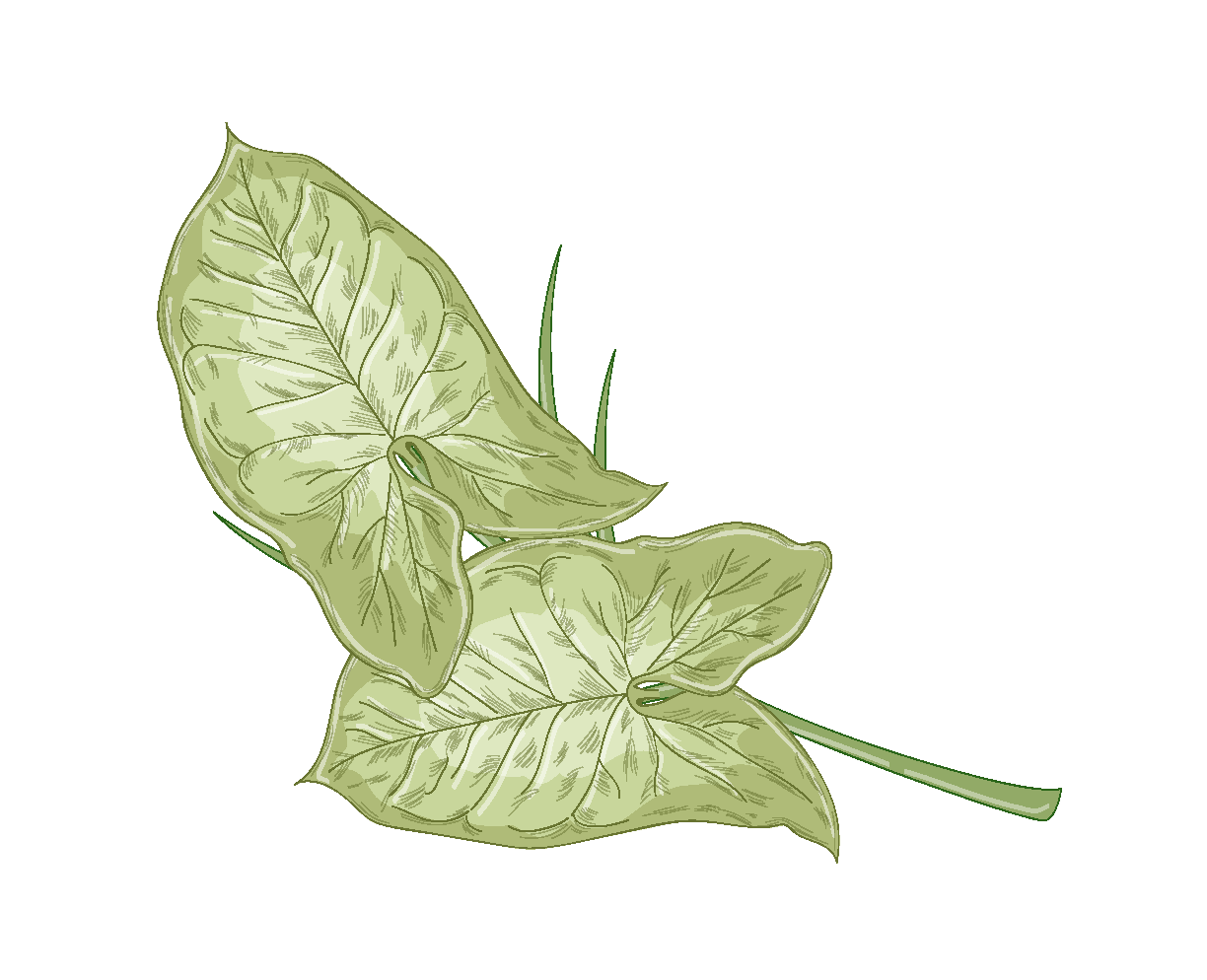 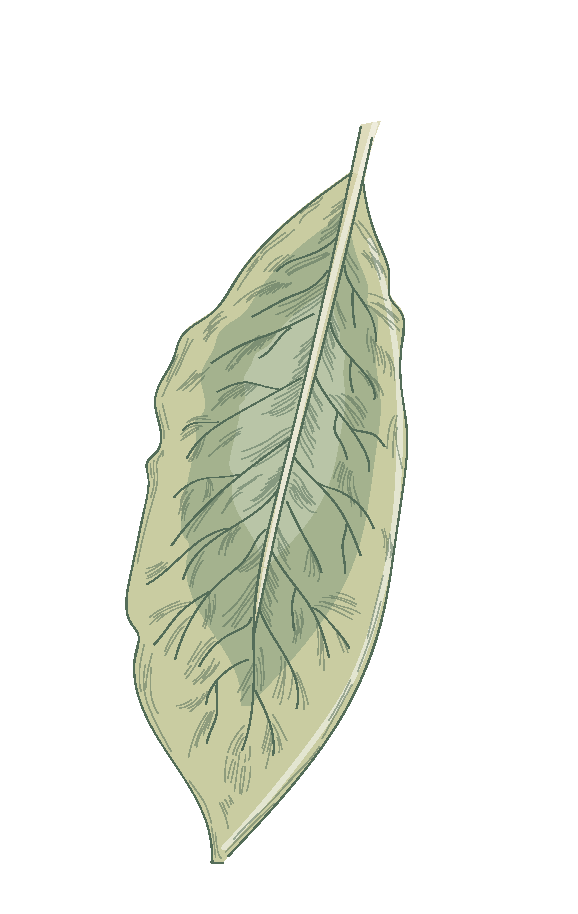 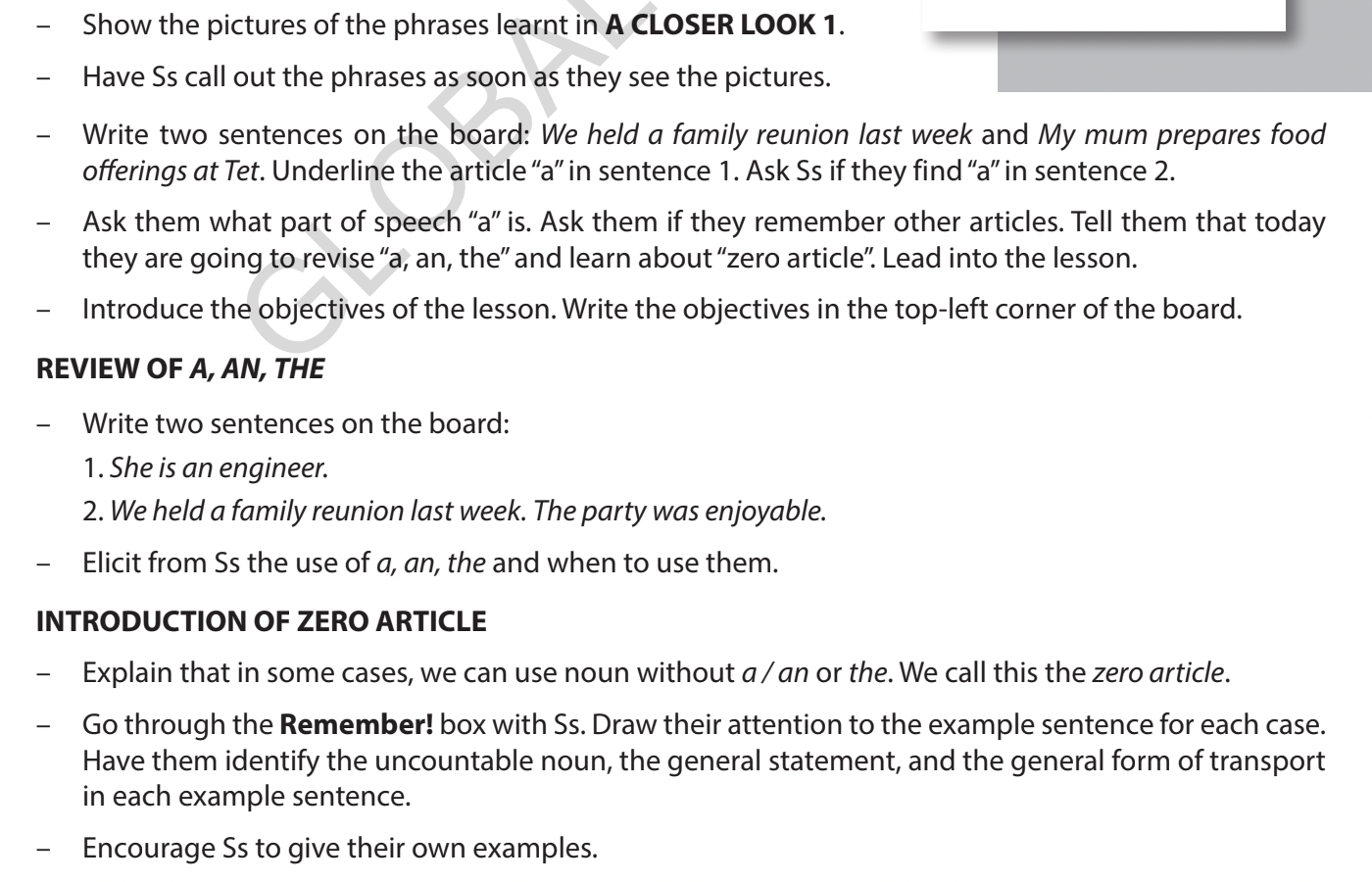 Unit 5
OUR CUSTOMS AND TRADITIONS
Lesson 3: A closer look 2
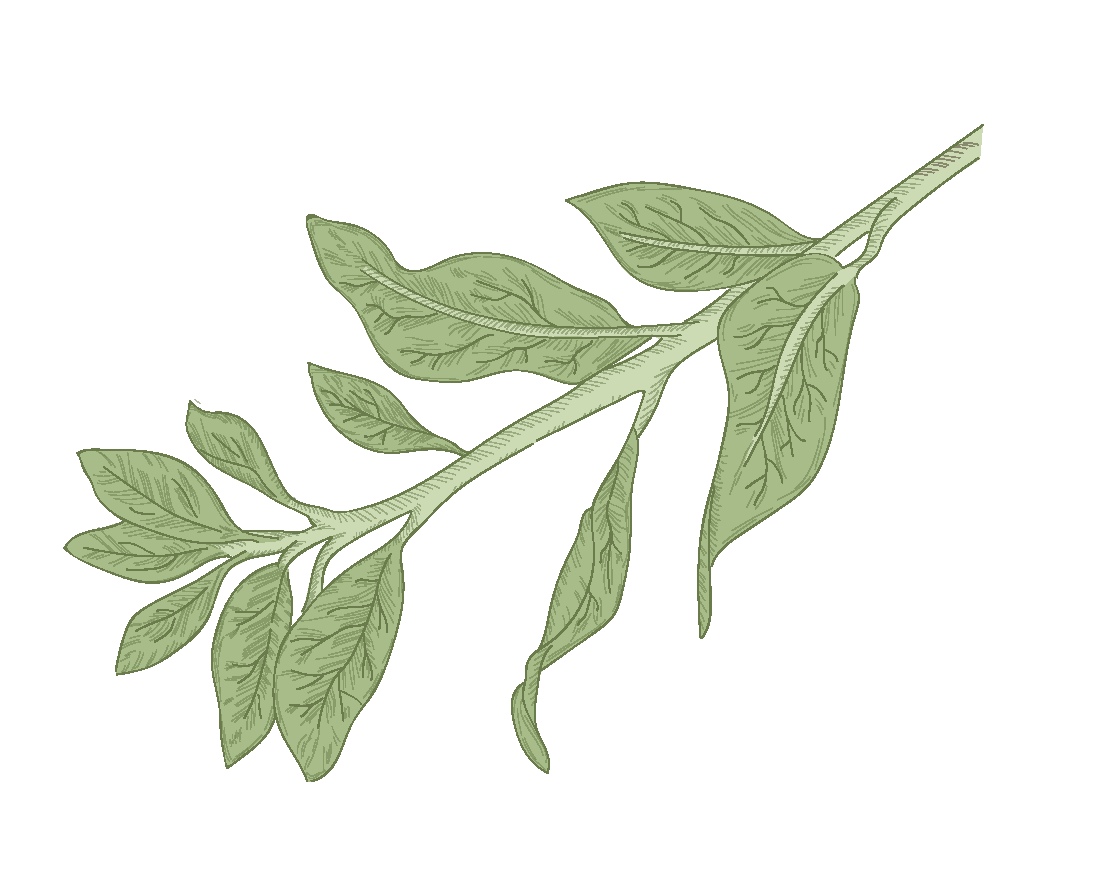 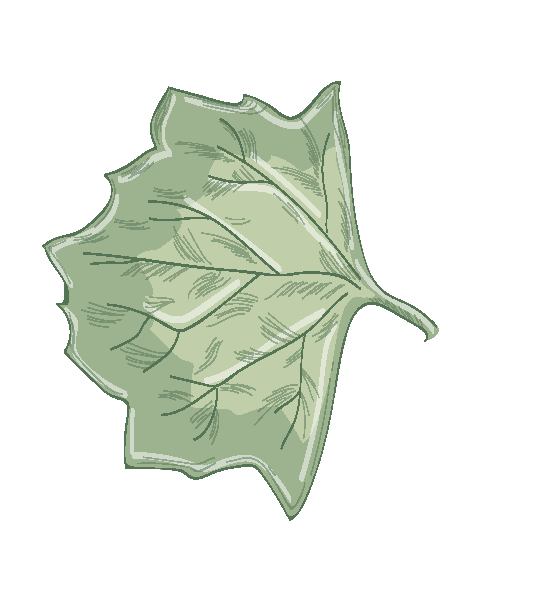 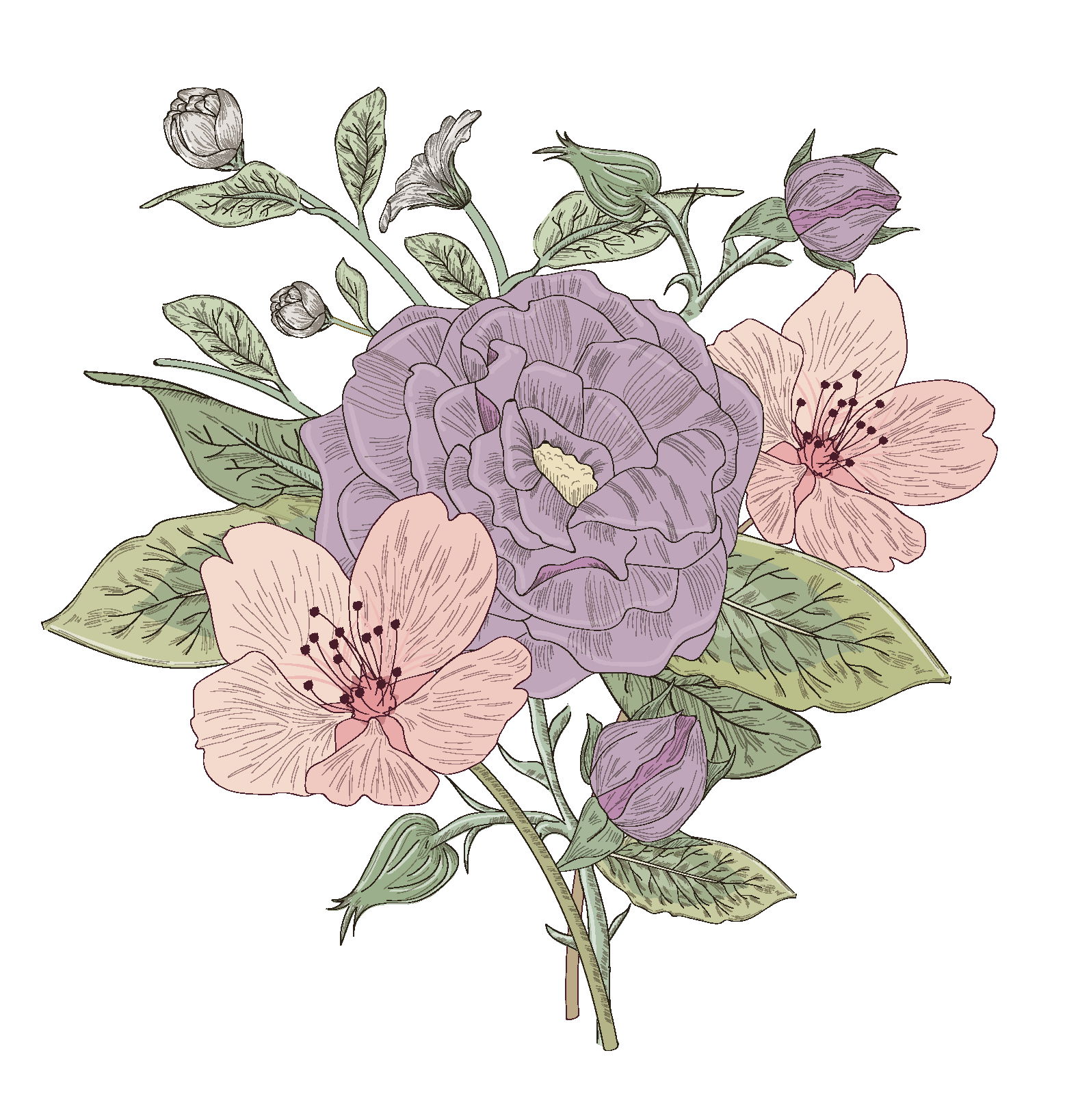 After this lesson, students will be able to:
01
to recall the usage of articles a/an/the.
02
to recognize and use the zero article (∅)
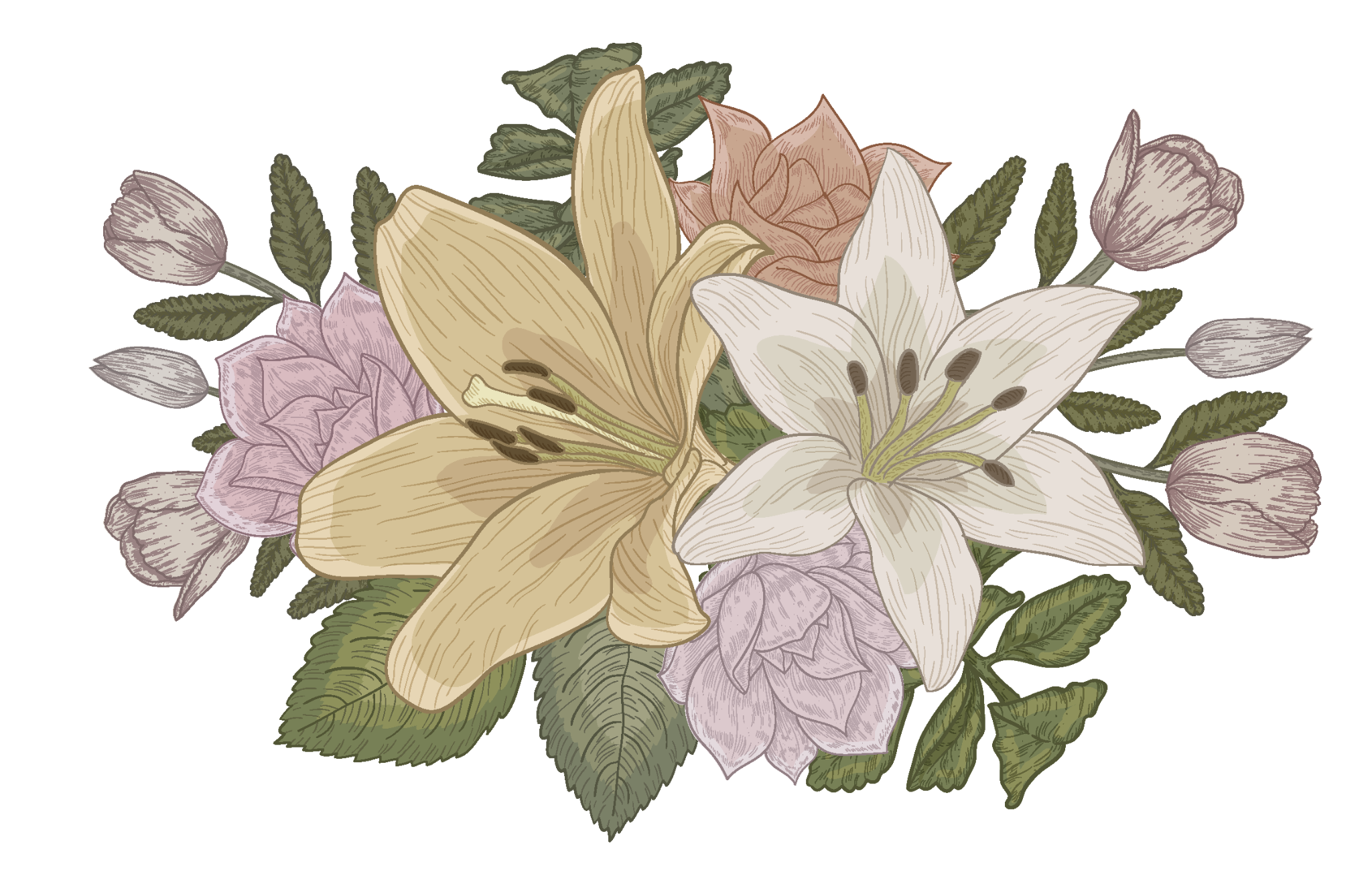 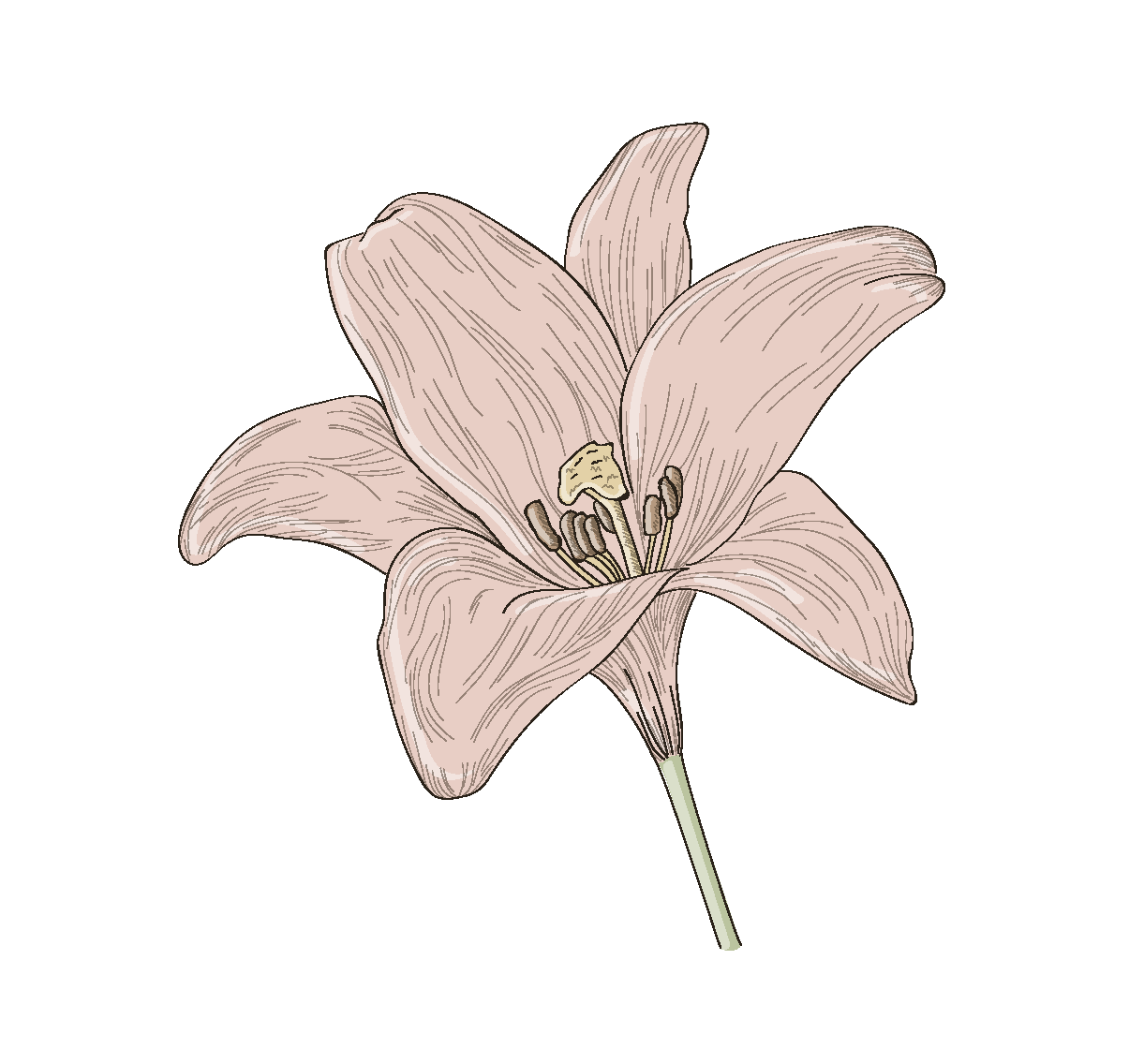 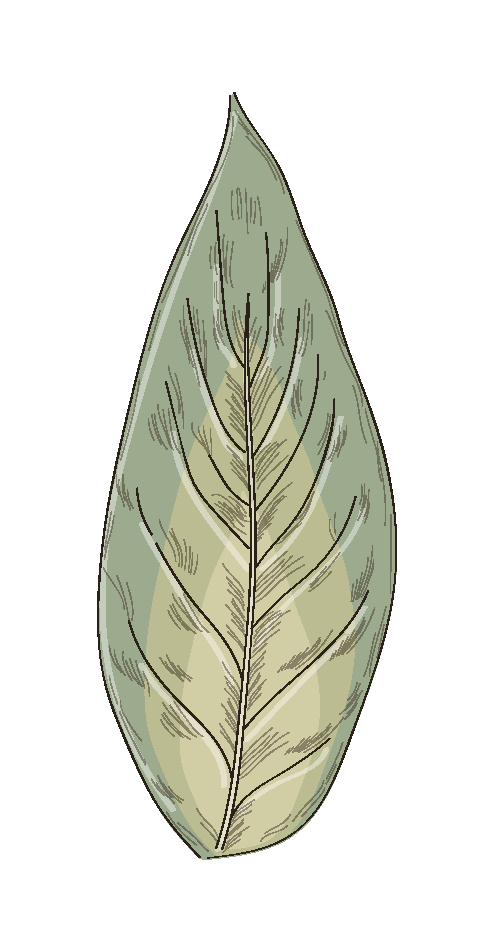 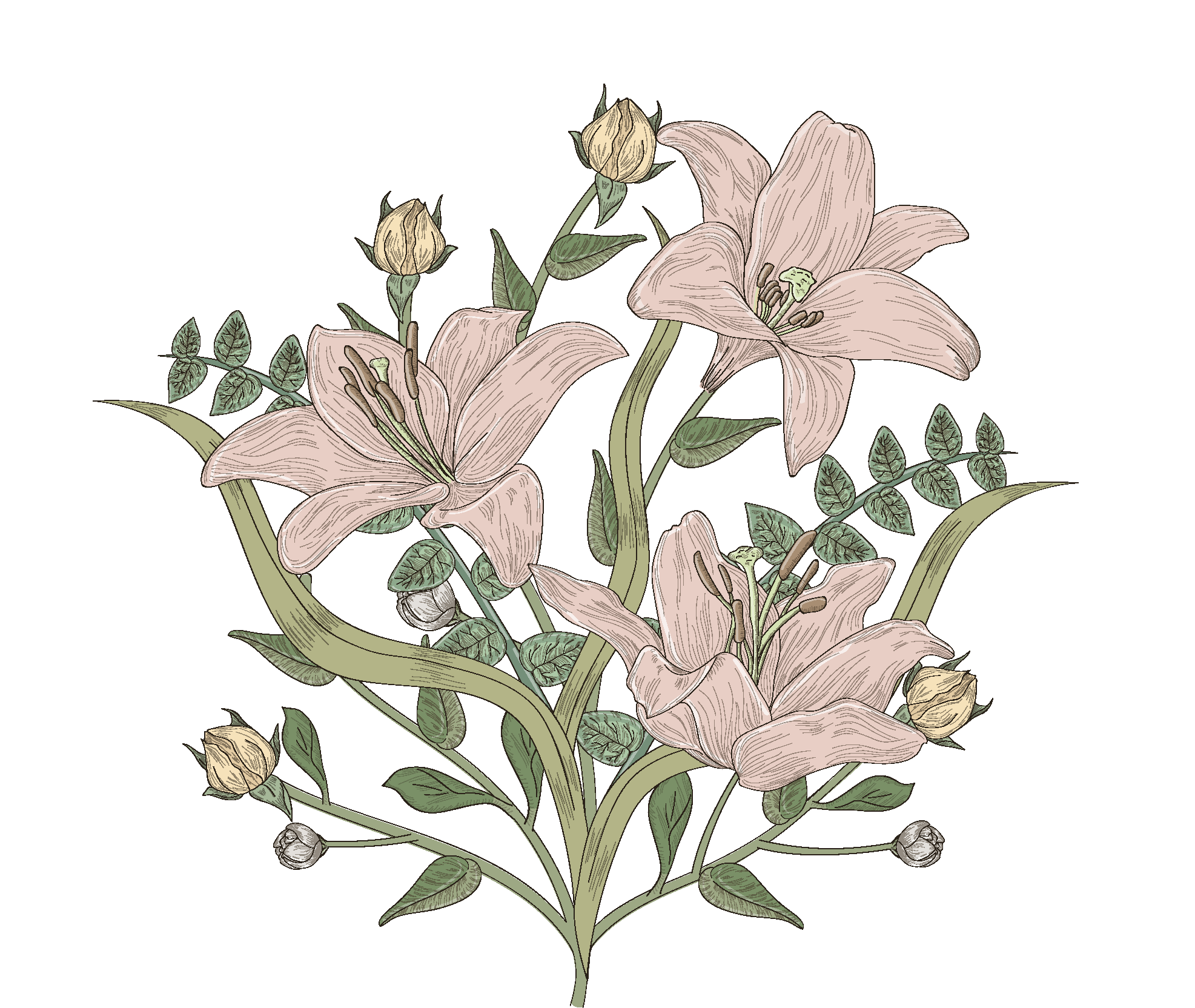 01
RECALL
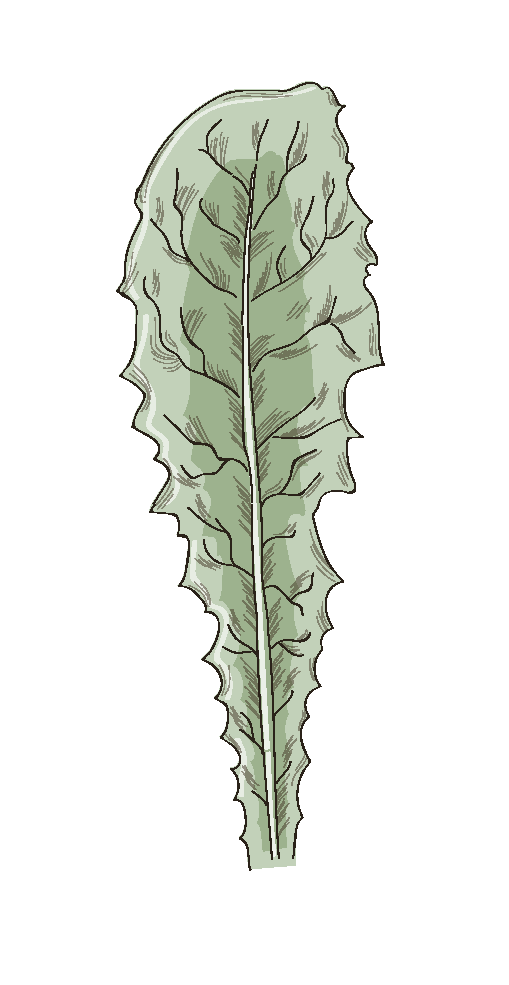 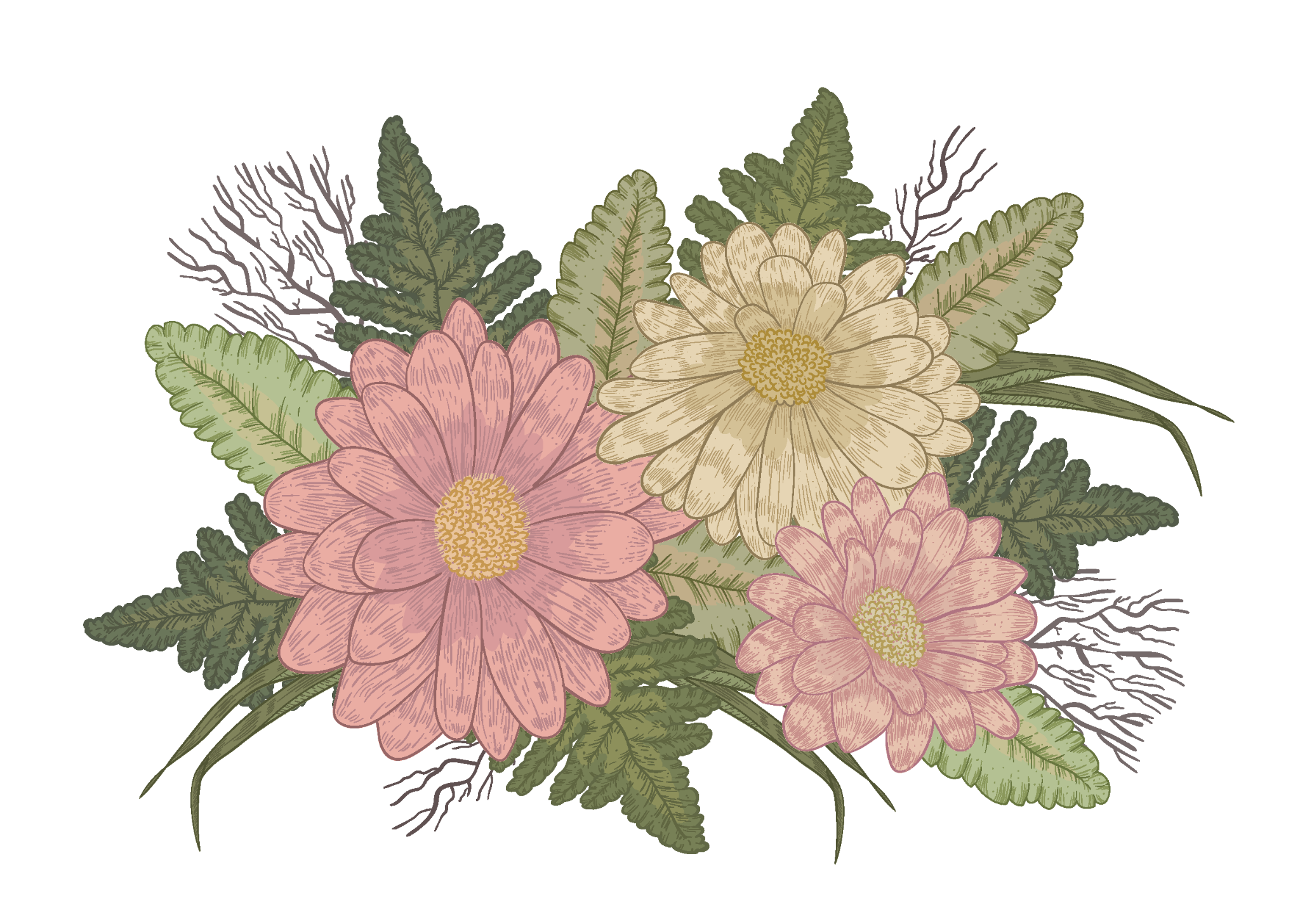 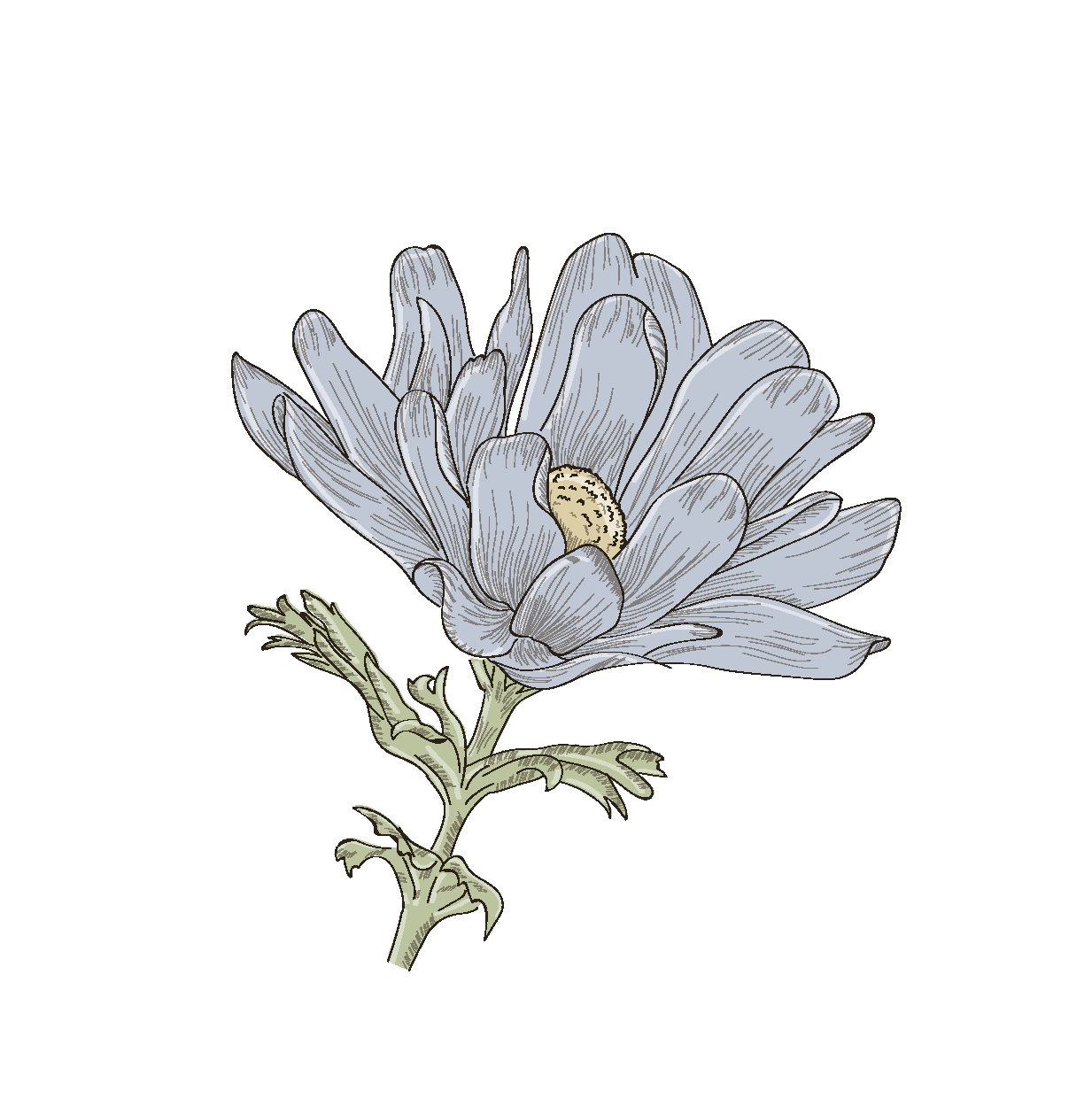 Usage of articles (a/an/the)
1. She is an engineer.
1. She is an engineer.
We use “A/An” with a singular noun 
when we say what people's jobs are.
A
singular nouns begin with consonants (phụ âm)
An
singular nouns begin with vowels (nguyên âm)
Usage of articles (a/an/the)
2. We held a family reunion last week.
The party was enjoyable.
We use “A/An” when we when we talk about something for the first time.

We use “The” when the listener already knows which thing we are talking about because it was mentioned before
Usages of Zero article
Actually, in some cases, we can use noun without a/an/the.
We call this the Zero article.
1
with uncountable or abstract nouns
2
when making general statements
3
when describing general forms of transport
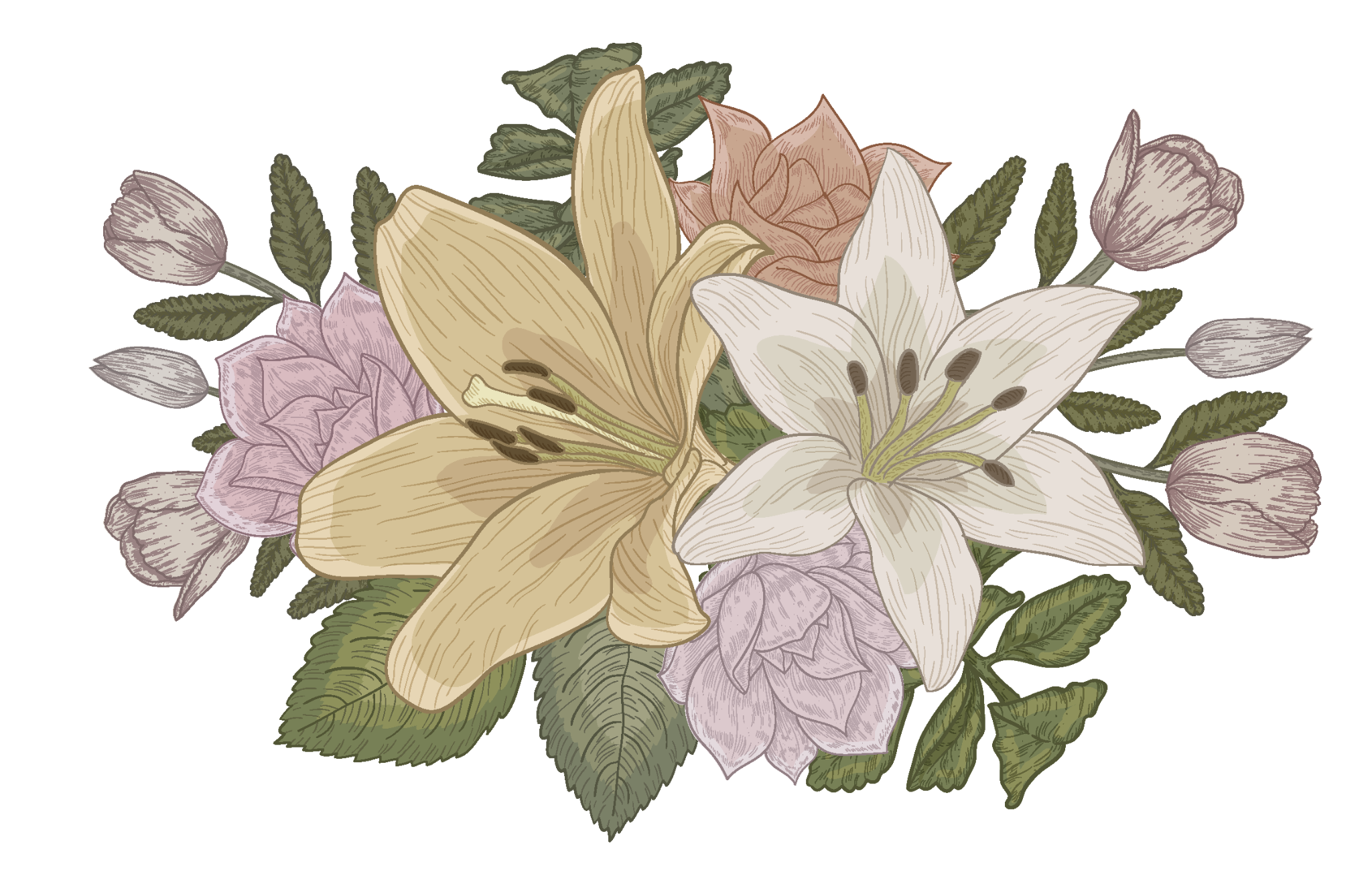 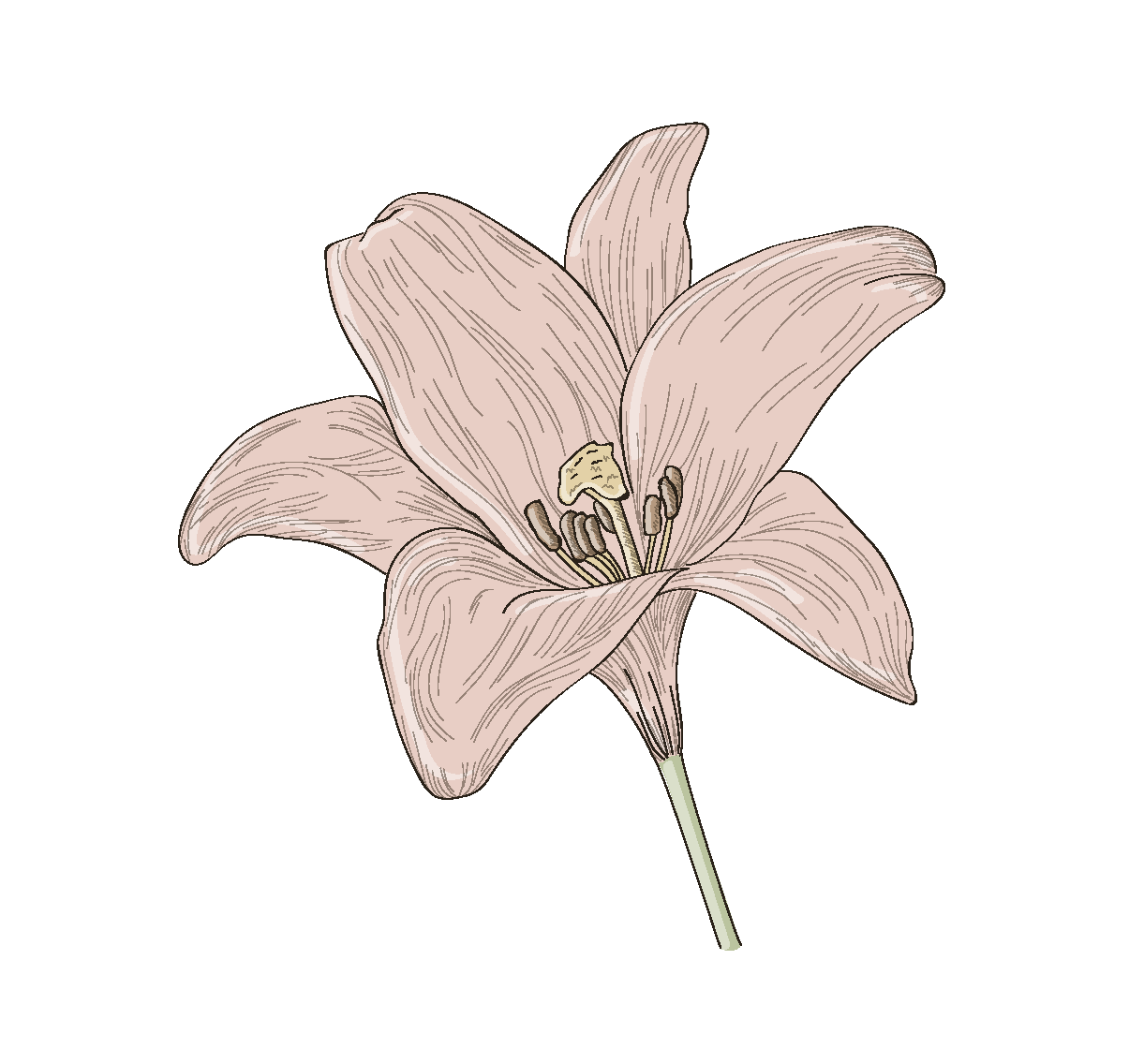 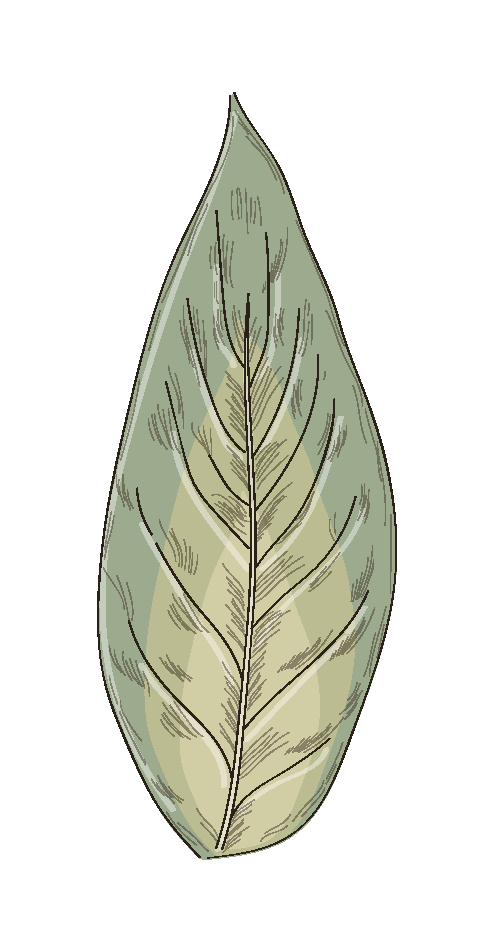 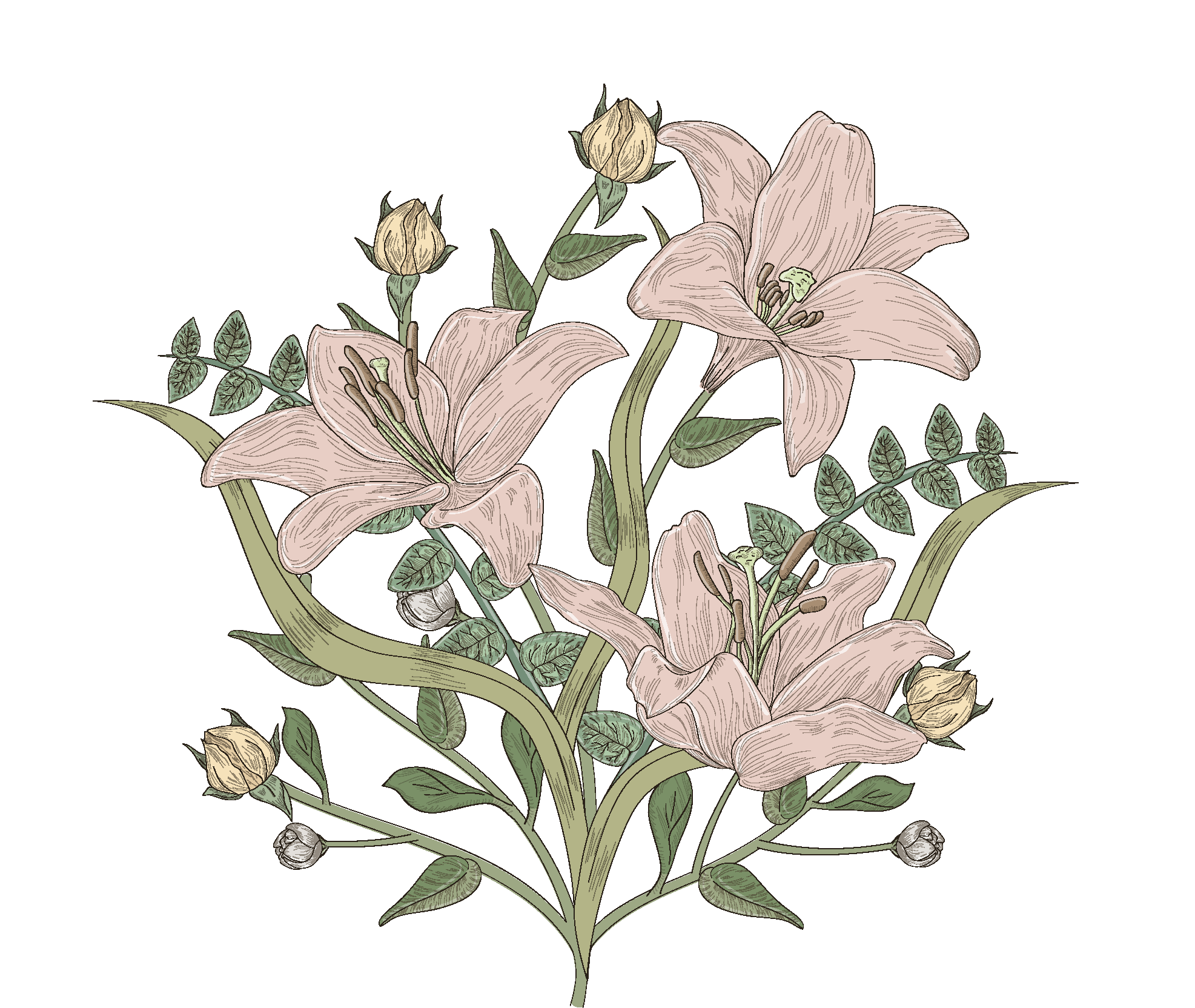 02
PRACTICE
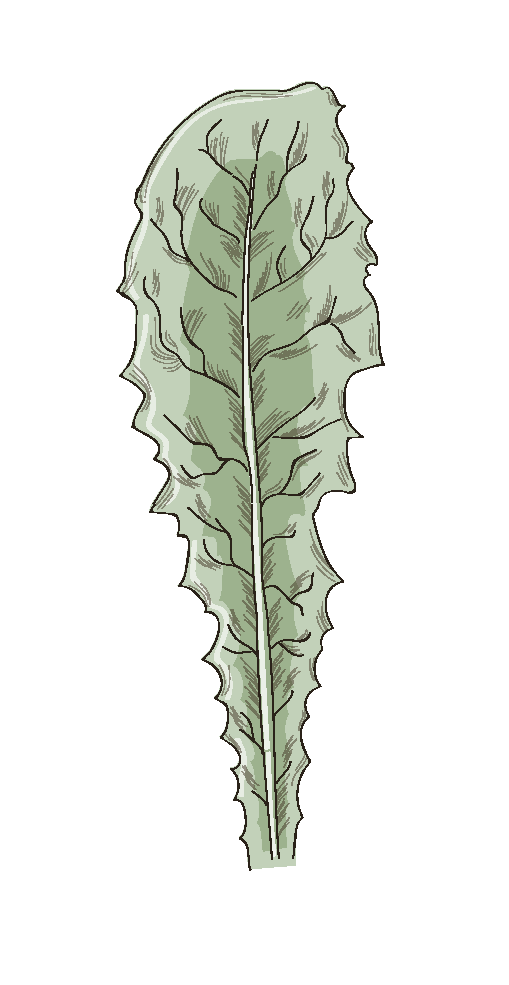 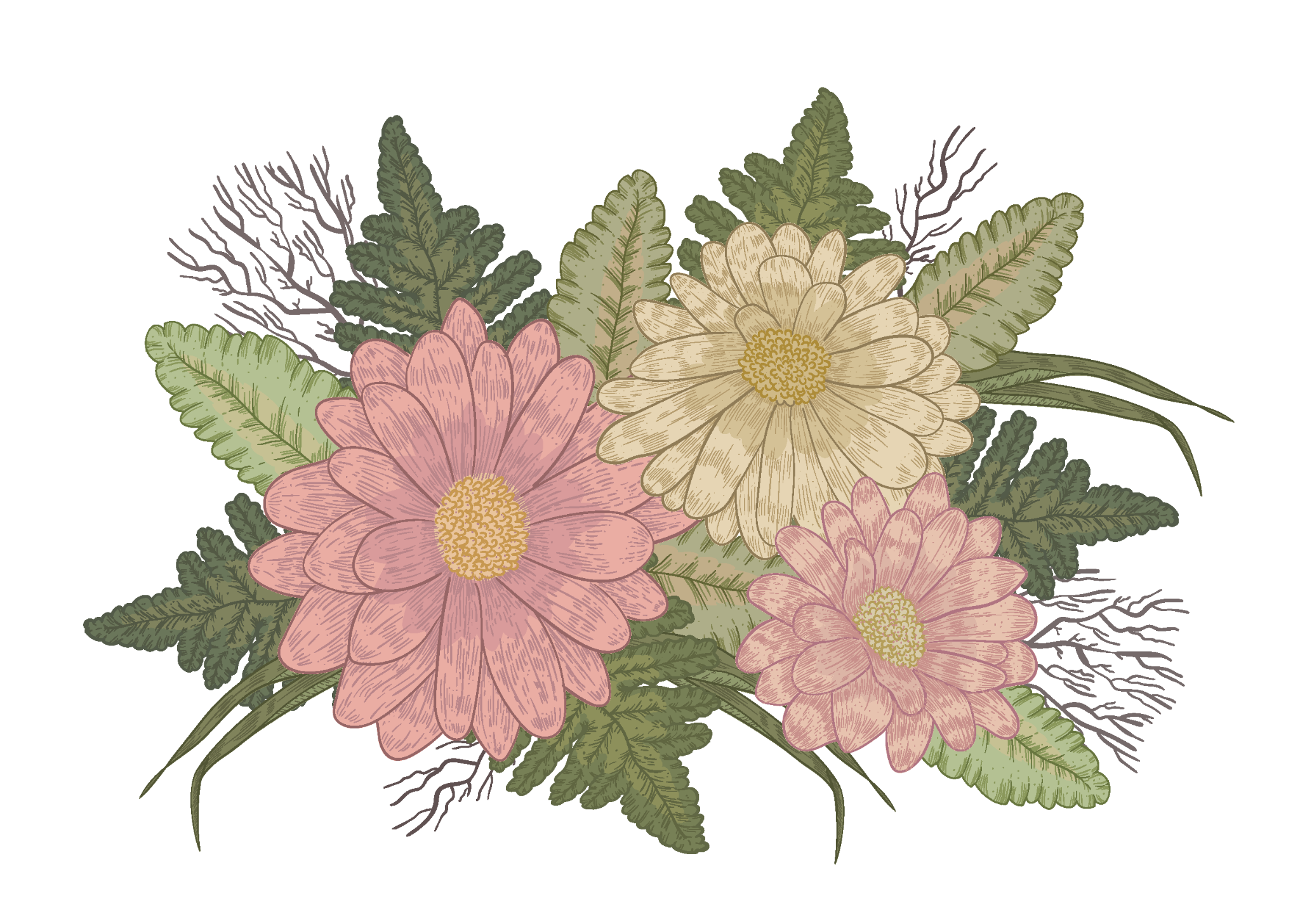 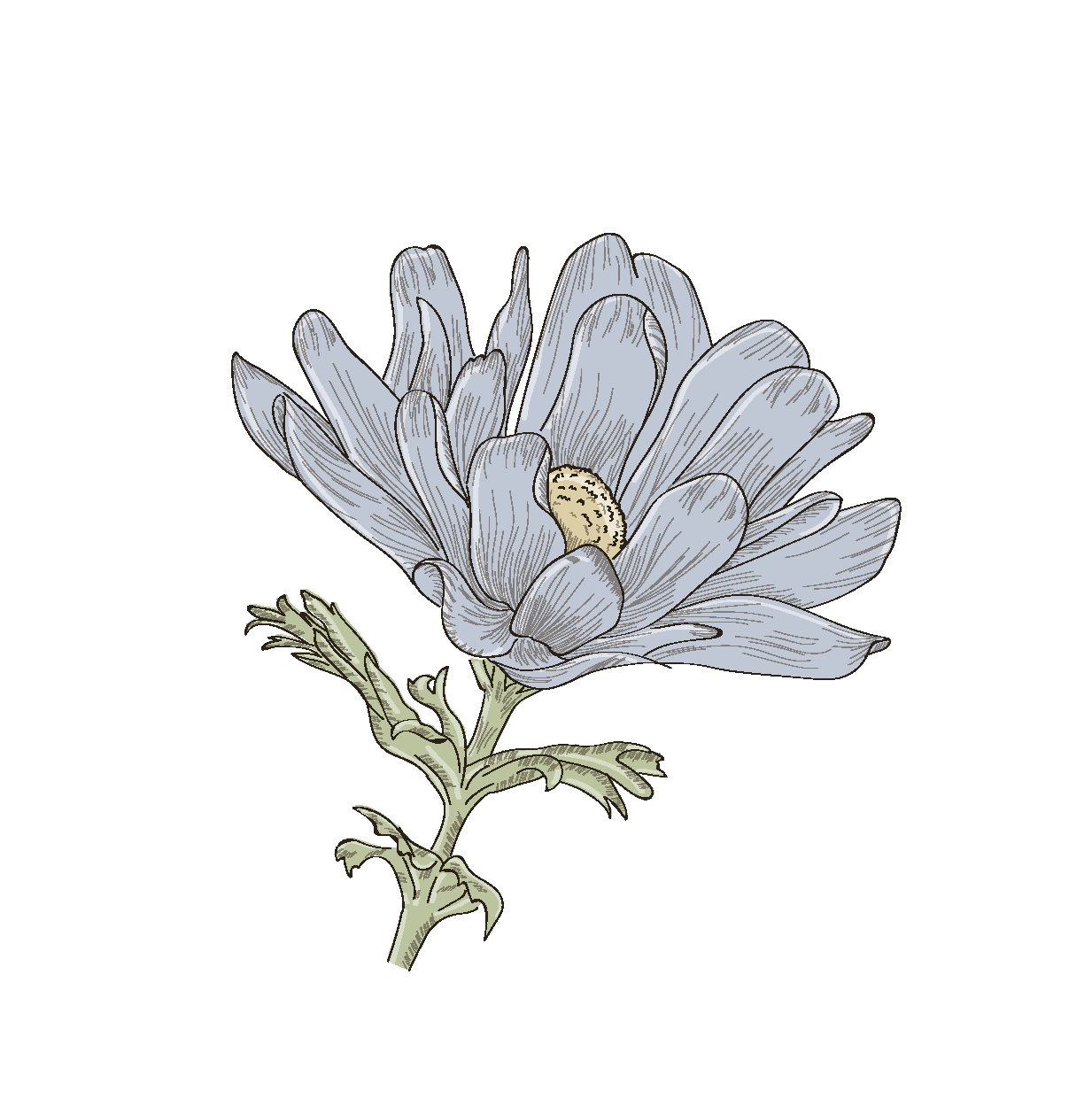 Exercise 1. Choose the correct option in each sentence below. (page 53)
1. It takes more than a / an hour to drive to Can Tho.

2. It’s a / Ø tradition for children to wake up early on Christmas Day.

3. The Ok Om Bok Festival takes place in the / Ø October.

4. We went to Can Tho by an / Ø air.

5.  A: Where’s a / the book?

     B: I thought you left it next to the TV.
Exercise 1. Check your answer.
1. It takes more than a / an hour to drive to Can Tho.



2. It’s a / Ø tradition for children to wake up early on Christmas Day.



3. The Ok Om Bok Festival takes place in the / Ø October.
/aʊə/ singular noun
starting with a vower
singular noun – mentioning for the 1st time.
referring to the festival 
as a general event
Exercise 1. Check your answer.
4. We went to Can Tho by an / Ø air.




5.  A: Where’s a / the book?

     B: I thought you left it next to the TV.
general form of transport
a specific book which listener and speaker already know about
Which of the underlined parts in each question is incorrect? Find and correct it.
2
1. The worshipping Kitchen Gods is a long-time tradition of the 
      A		                                    B                                     C 
Vietnamese.

2. People organise the worshipping ceremony at noon so that a
			A				     B	           C
Kitchen Gods can leave for Heaven at 12 o’clock.
→ Ø
→ the
3. Most families in the Viet Nam prepare oﬀerings for the Kitchen Gods. 
      A	                    B	                           C

4. The oﬀerings include a set of flowers and fruits, a paper clothes,
      A		               B	           		             C
and three carps. 

5. The Vietnamese people believe that the Kitchen Gods go to 
      A				  	      B
Heaven on carps.
		  C
→ Ø
→ Ø
→ Ø
Exercise 3. Complete the sentences with a, an, the, or Ø (zero article).
1. It is a custom in my family to have ______ breakfast at home on Sundays.	

2. When visiting a family home in some countries, you should bring ______ small gift with you.

3. Our village festival is held on the 10th of ______ January.	

4. Ancient Egyptians worshipped ______ Sun.

5. Many people think that hard work is ______ important Vietnamese value.
Checking your answers
1. It is a custom in my family to have ______ breakfast at home on Sundays.	



2. When visiting a family home in some countries, you should bring ______ small gift with you.
Ø
general thing
a
specific thing
mentioning for the 1st time
Checking your answers
3. Our village festival is held on the 10th of ______ January.	



4. Ancient Egyptians worshipped ______ Sun.



5. Many people think that hard work is ______ important Vietnamese value.
Ø
general thing
the
the specific thing
an
a specific thing
starting with a vowel
Exercise 4. Complete the text with the or Ø (zero article).
A recent study in (1) ______ UK shows that family time traditions are good for (2) ______ teens. These traditions include family members playing card games, watching their favourite TV programmes, or performing (3) ______ karaoke shows at weekends with one another. These activities often lead to lots of laughter and (4) ______ fun conversations. By taking part in such activities, teens strengthen (5) ______ bonds with their family.
the
Ø
Ø
Ø
the
BINGO GAME
[Speaker Notes: HARD MODE CHO NHÓM NÀO GIỎI HƠN
EASY MODE CHO NHÓM HỌC ĐẠI TRÀ]
EASY MODE
- Work in group of 4-5 students.
- There is ONE mistake in each sentence
- Find and correct the mistakes
- Say “BINGO!” as soon as you guys finish
Bingo
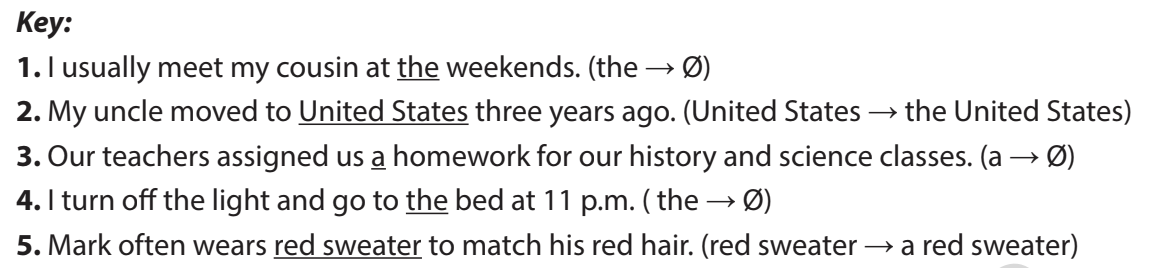 1 . I usually meet my cousin at the weekends. 

2. My uncle moved to United States three years ago. 

3. Our teachers assigned us a homework for our history and science classes. 

4.I turn off the light and go to the bed at 11 p.m. 

5. Mark often wears red sweater to match his red hair.
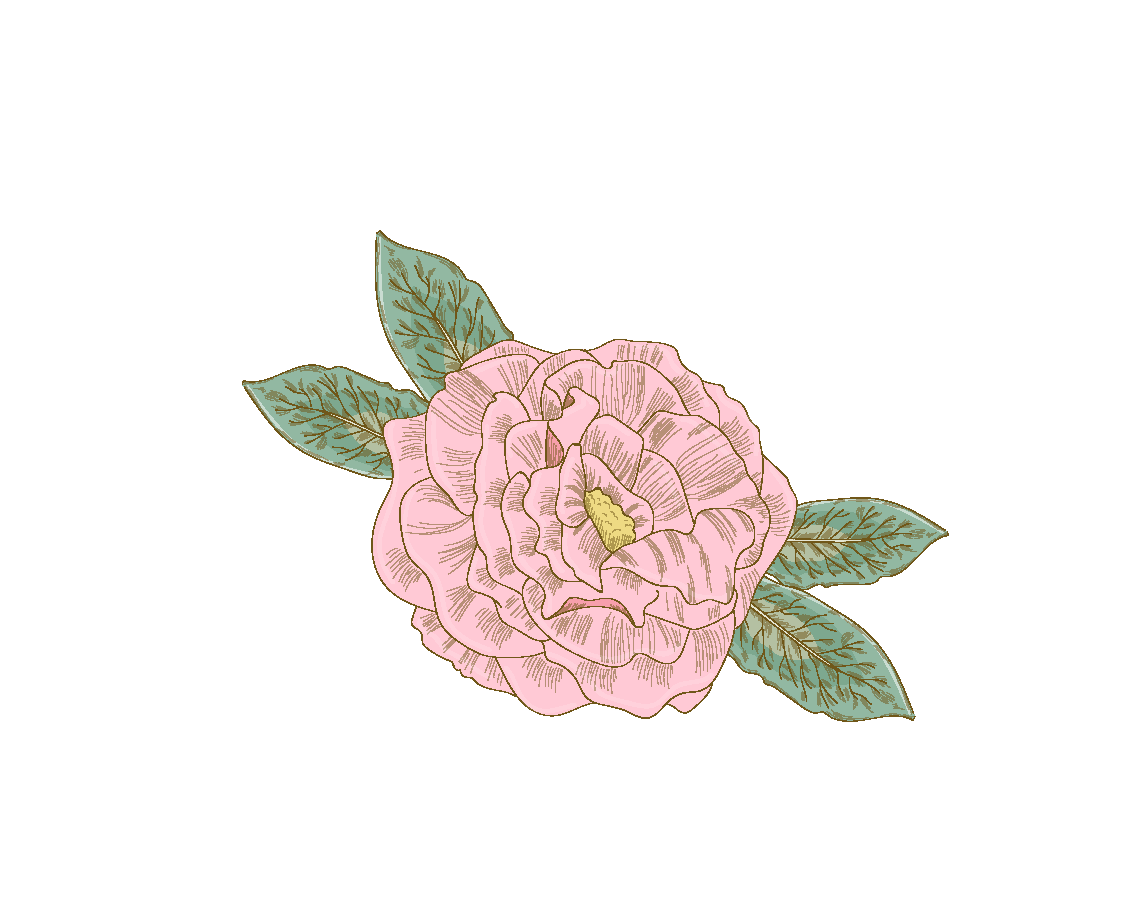 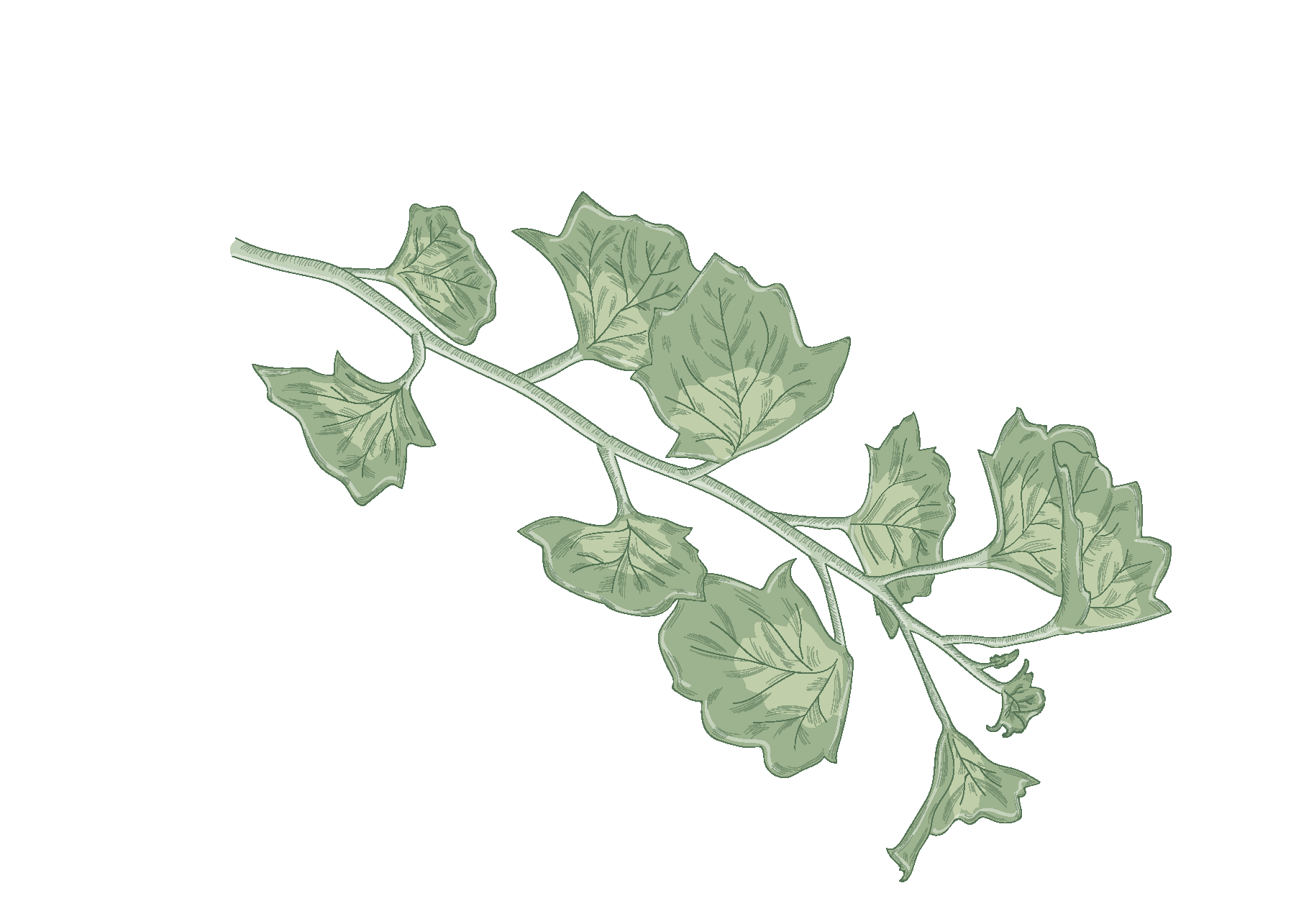 Consolidation/ Wrap up
We use the Zero article:
A. With uncountable or abstract nouns
B. When describing general forms of transport
C. When listener already knows what we’re talking about
D. When making general statements
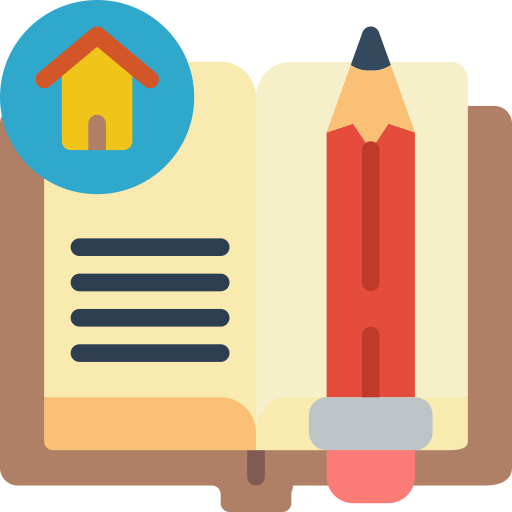 Homework
Learn new words by heart.
Do exercises in the workbook.
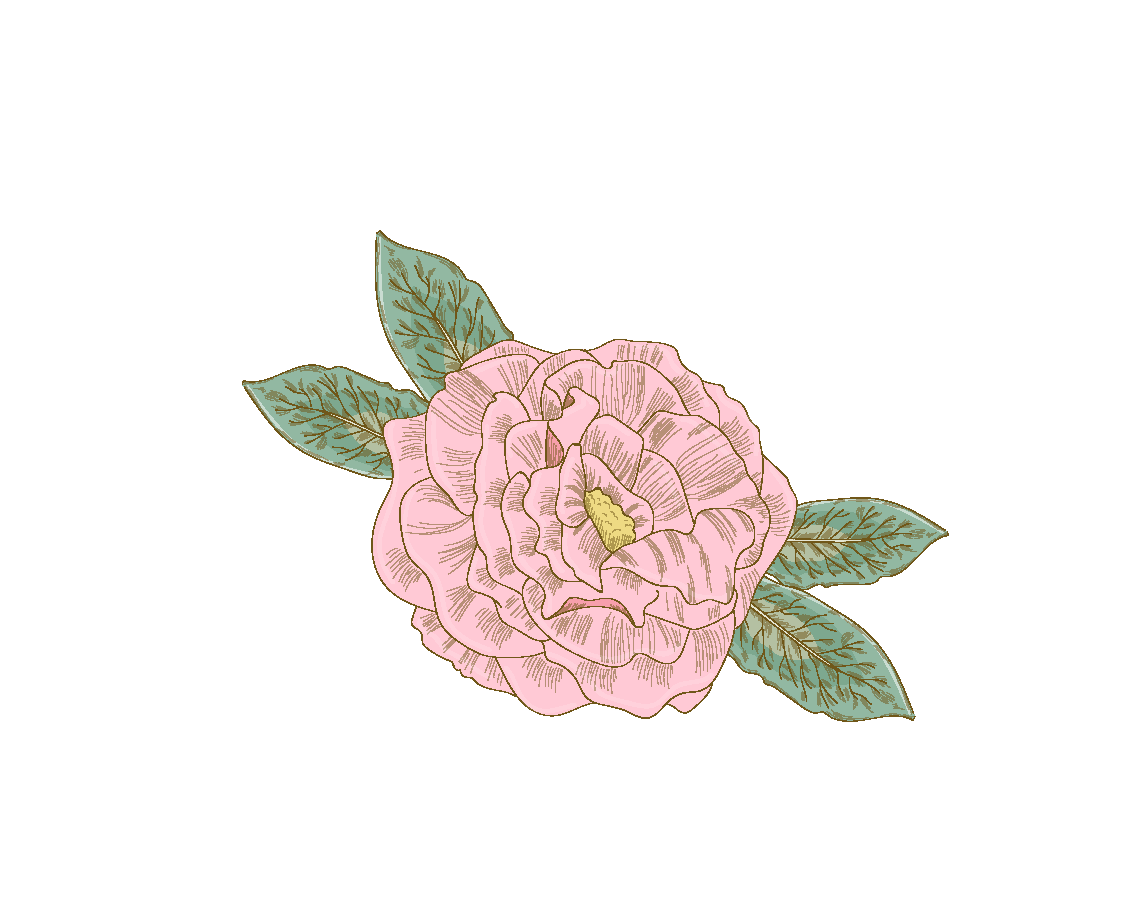 THANKS
DOES ANYONE HAVE ANY QUESTIONS?
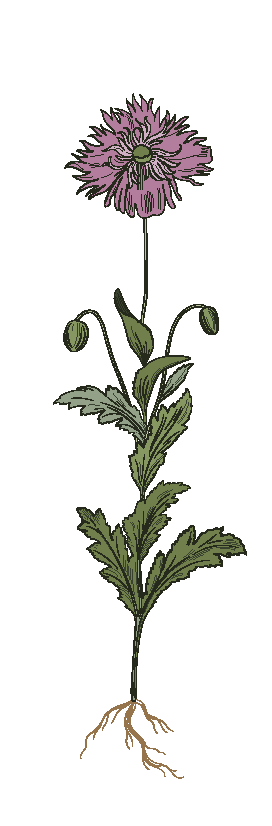 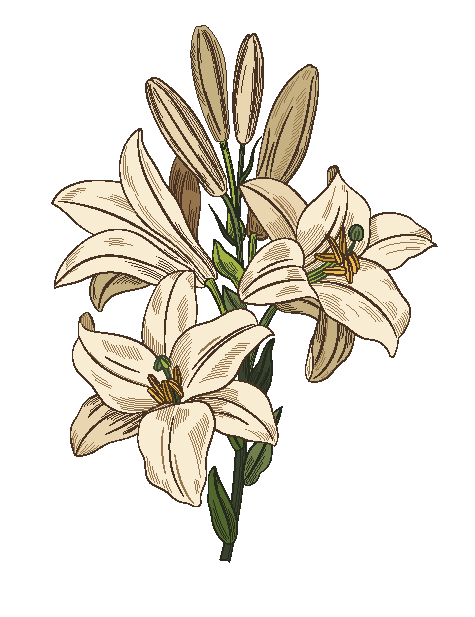 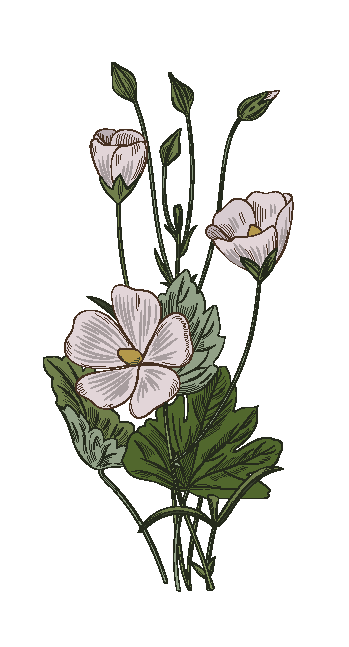 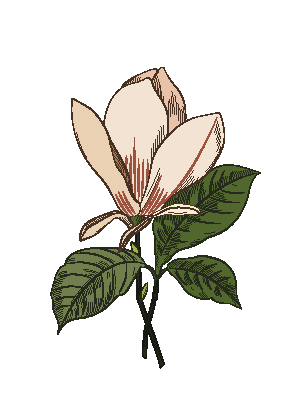 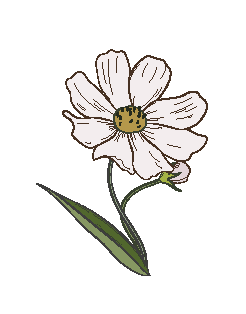